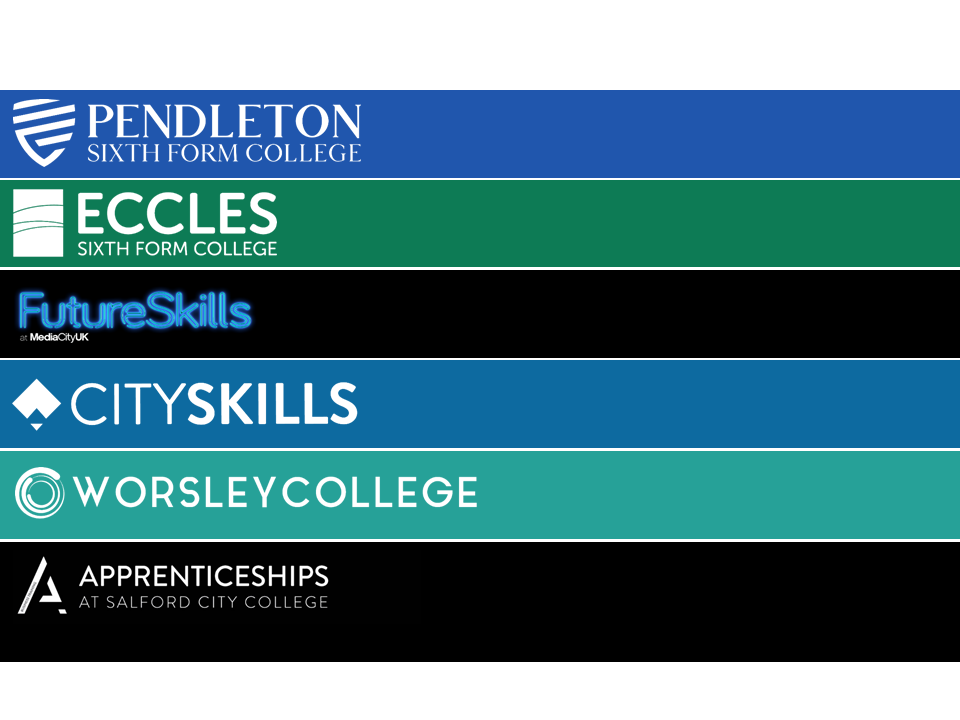 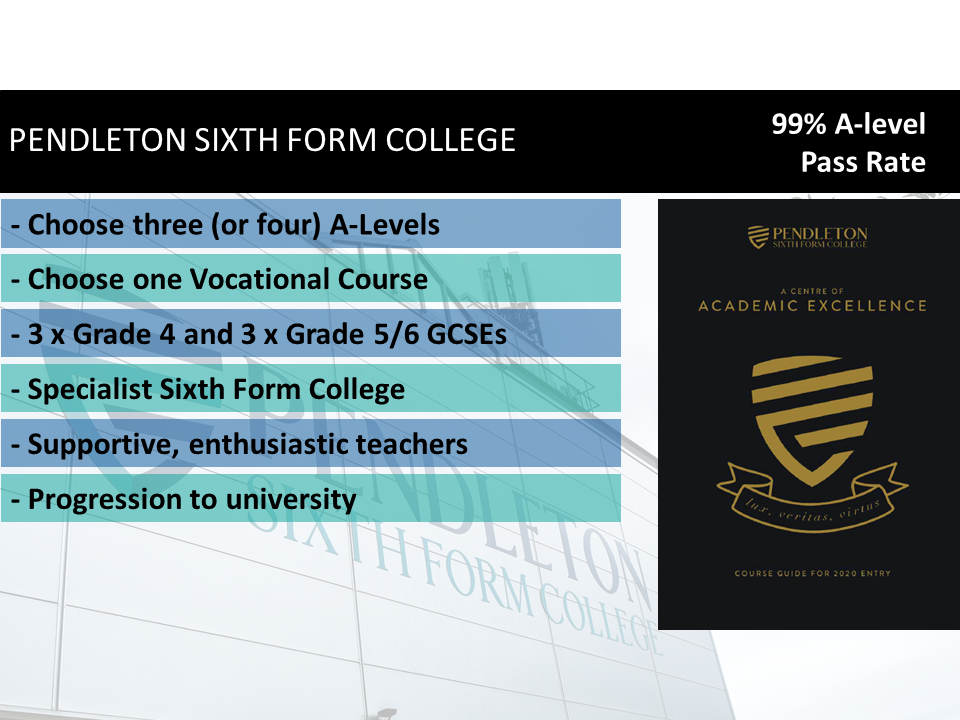 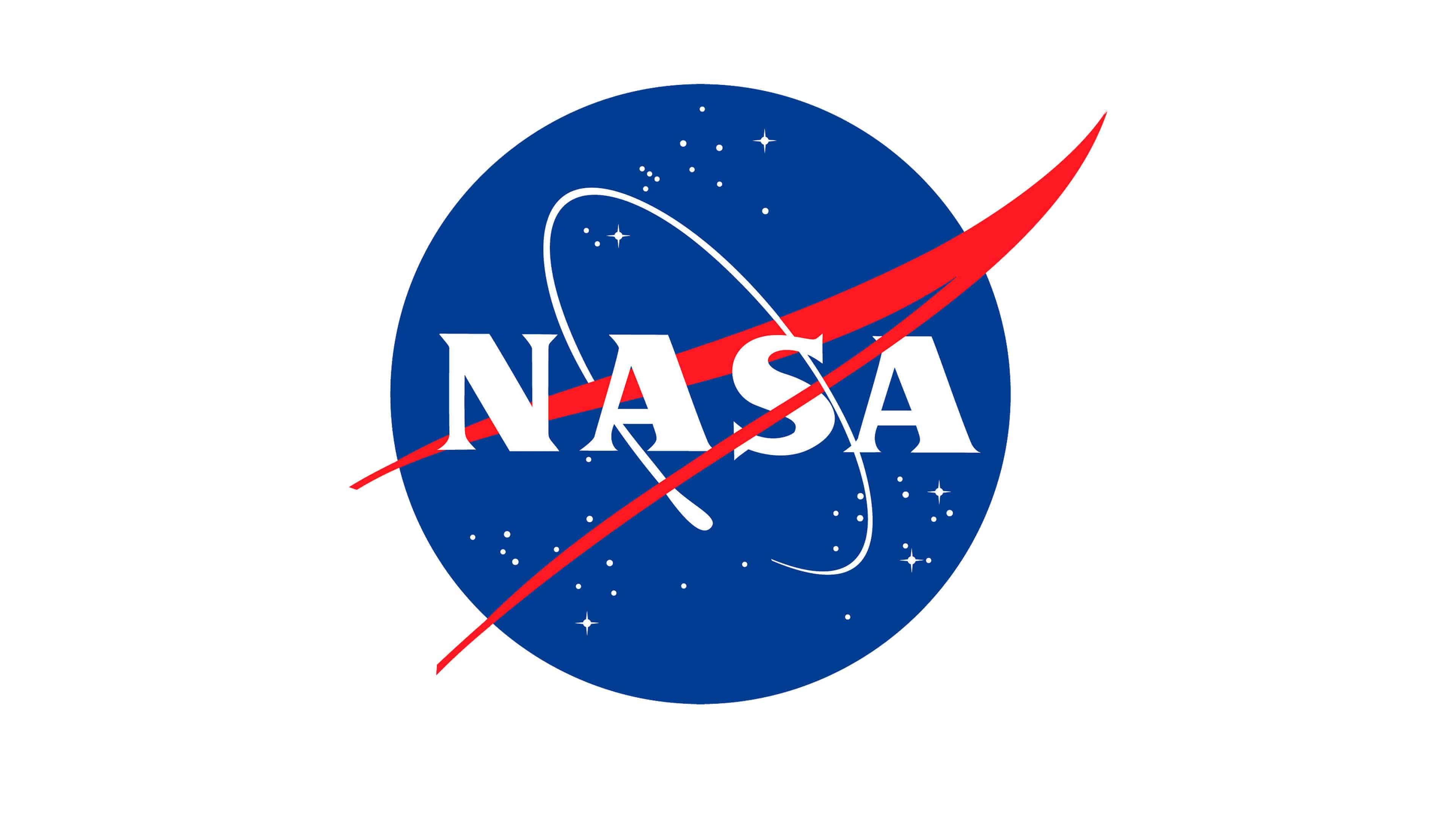 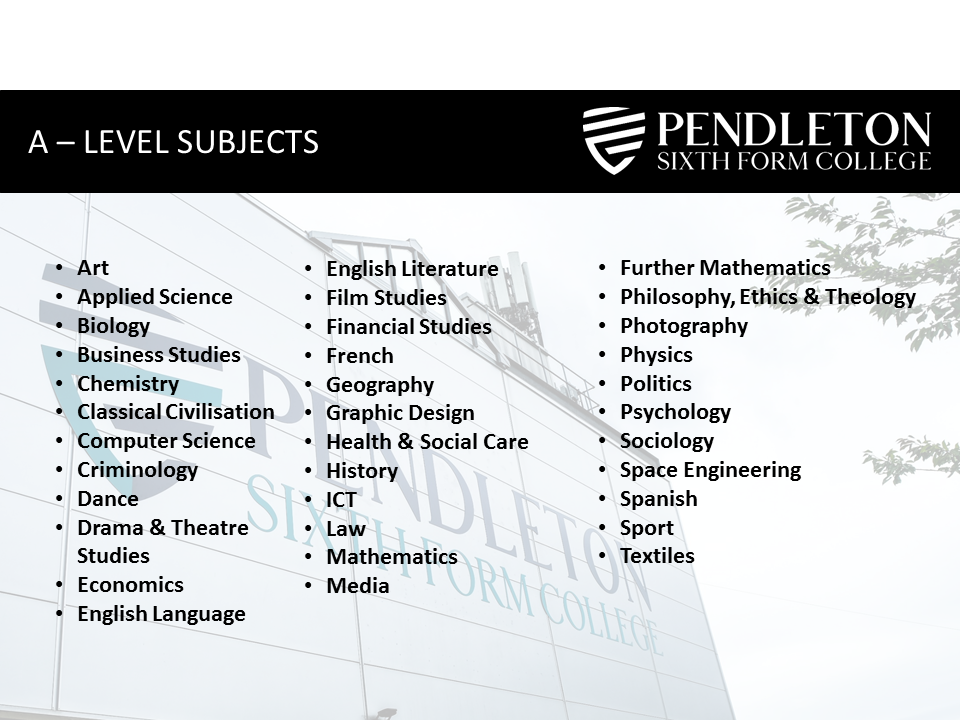 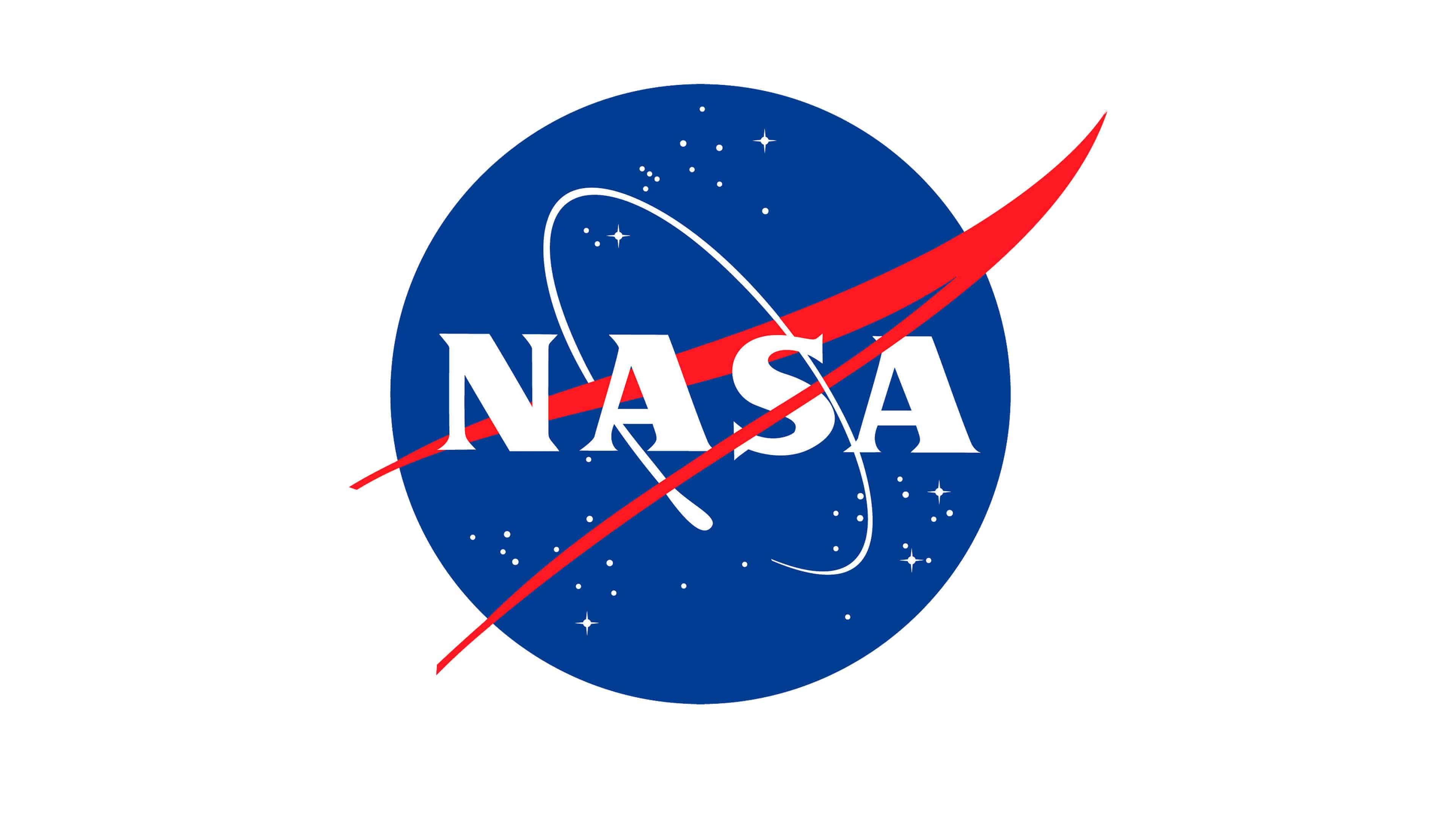 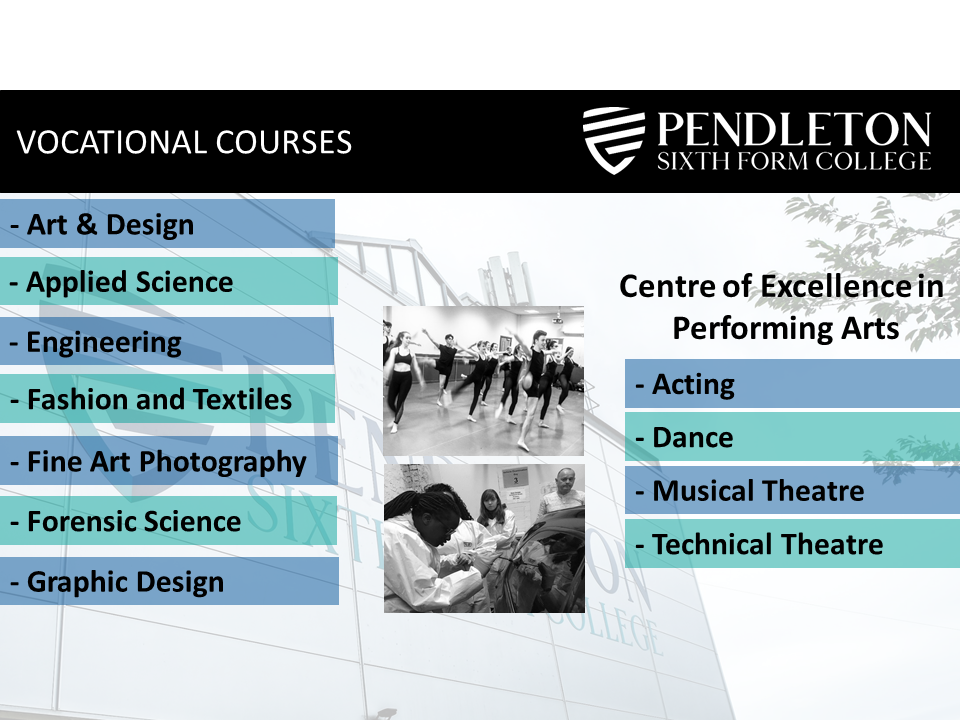 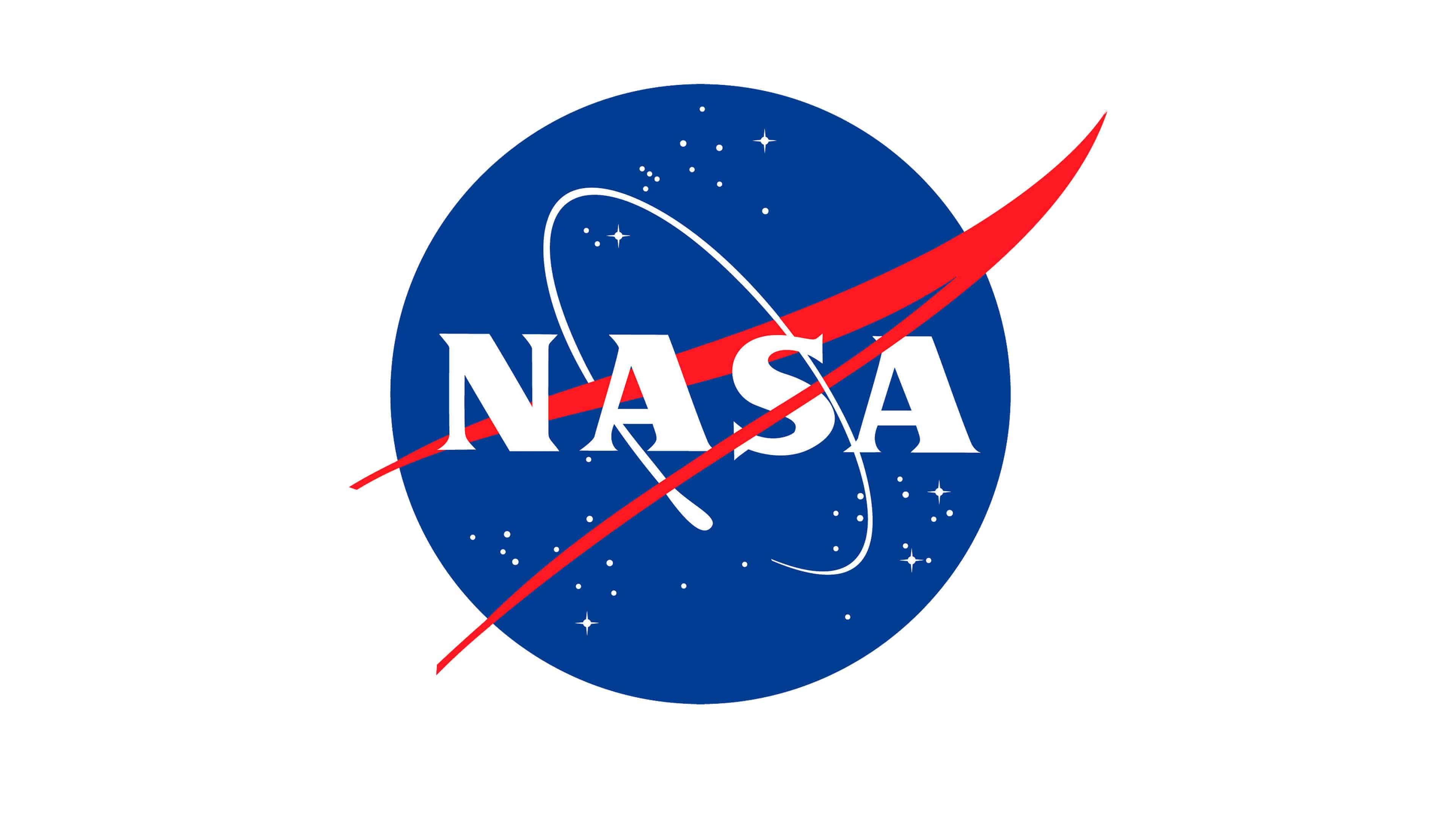 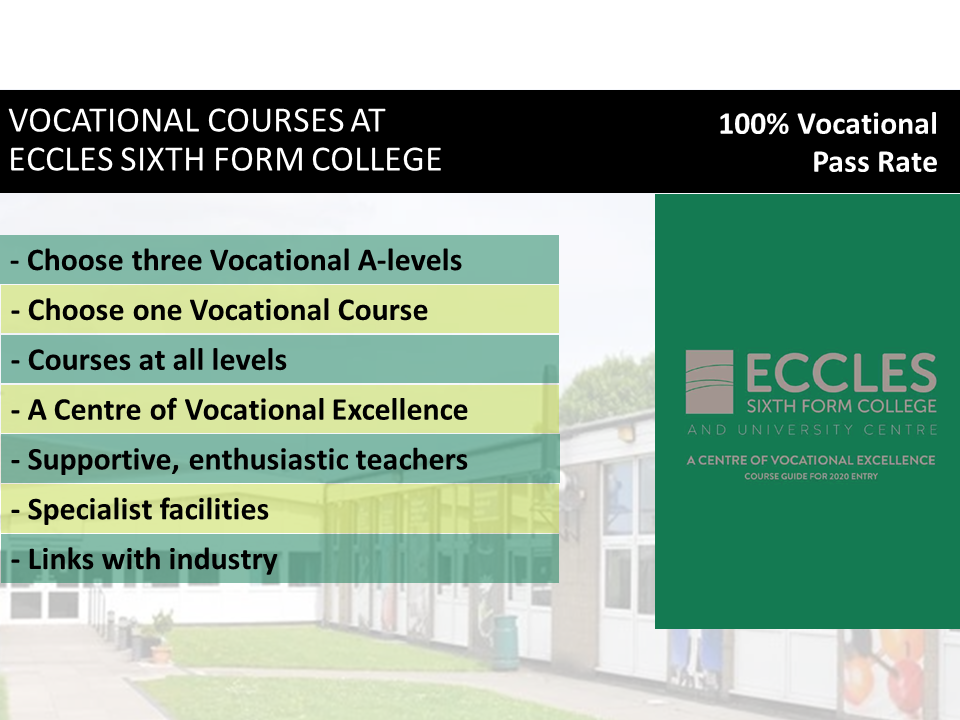 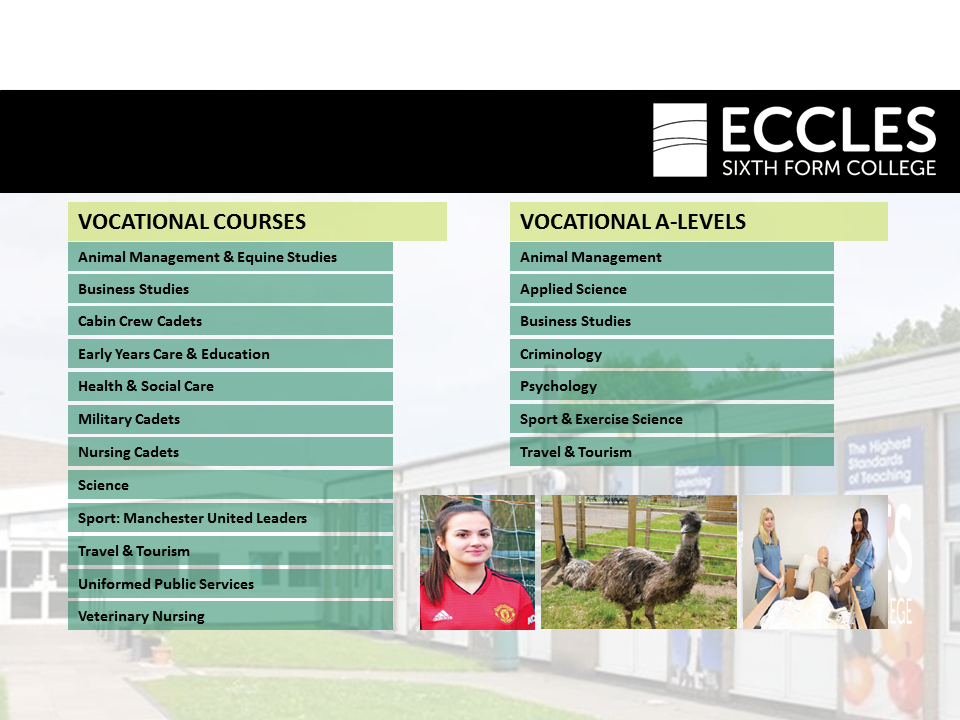 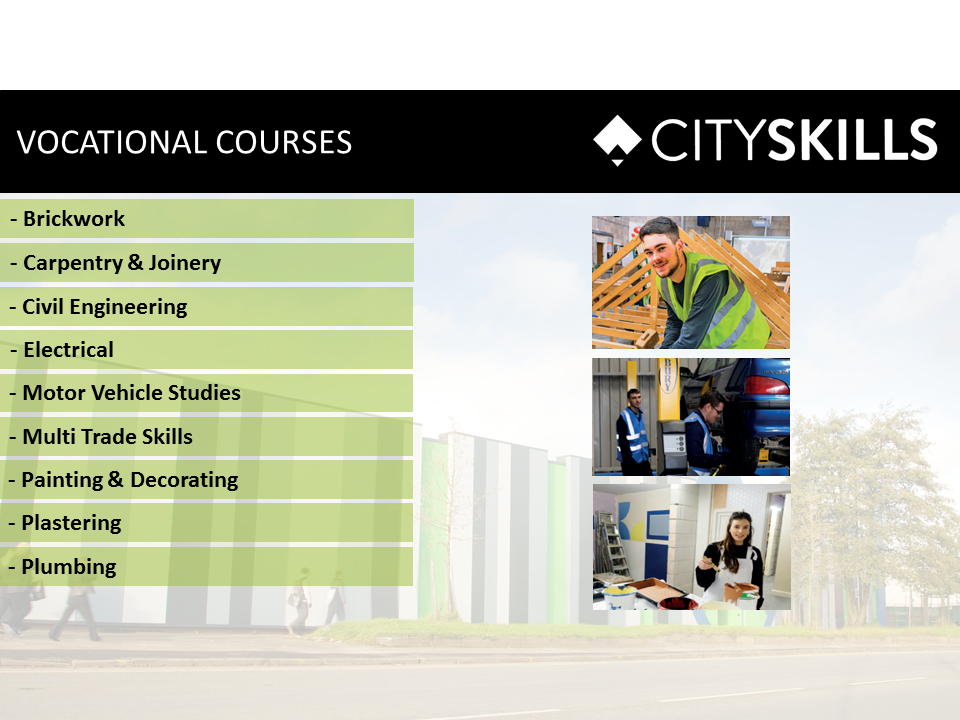 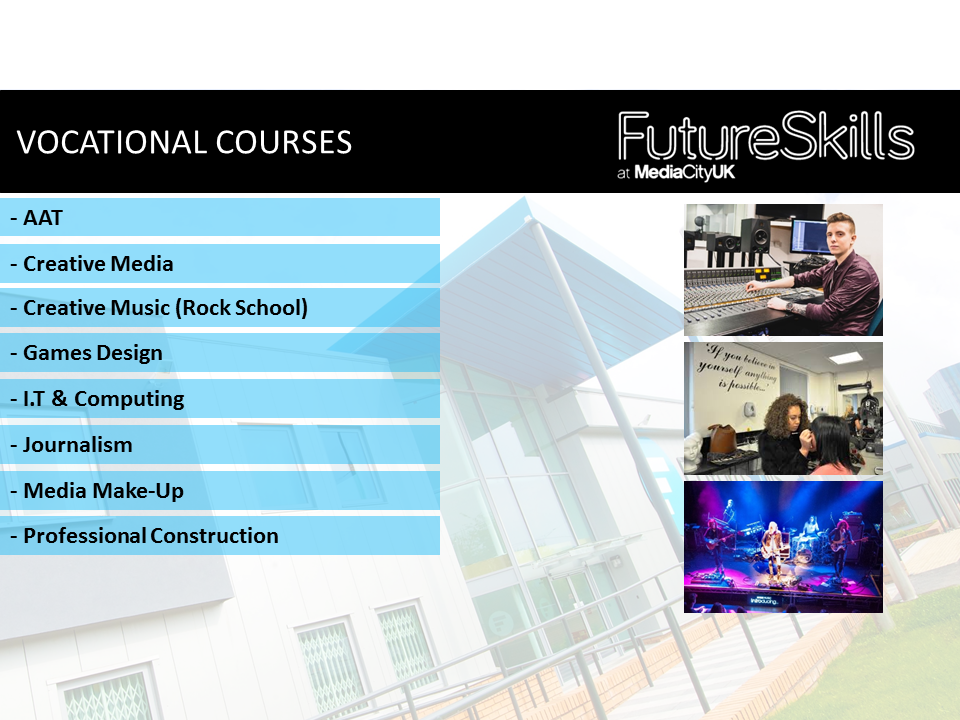 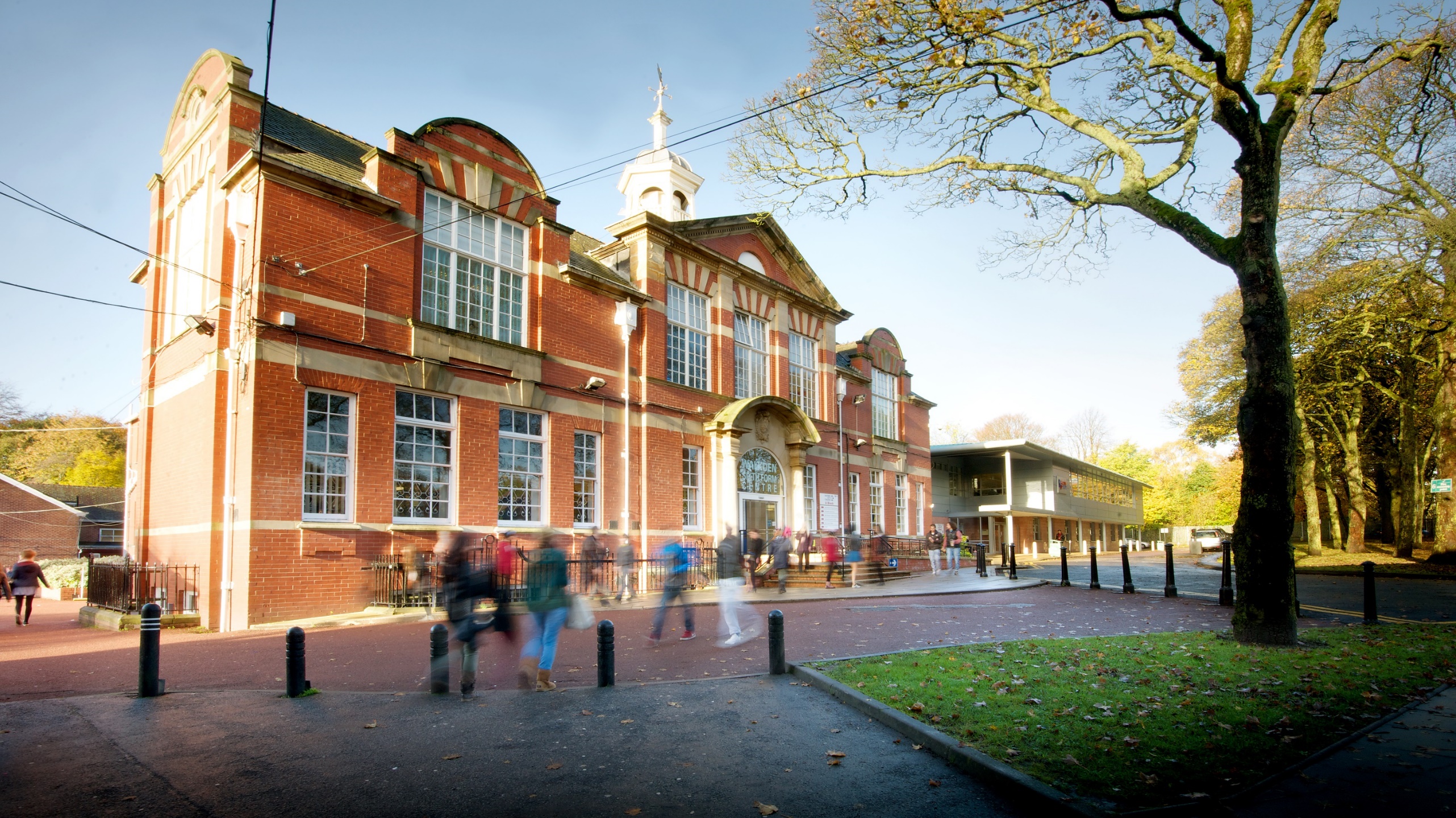 VOCATIONAL COURSES
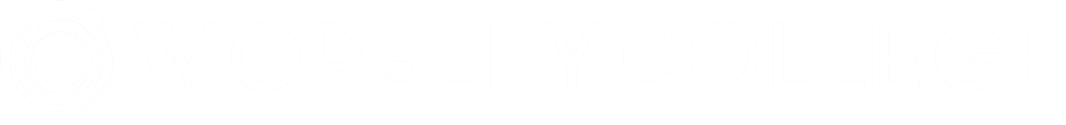 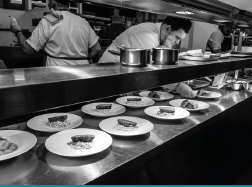 - Beauty Therapy
- Business
- Early Years & Childcare
- Hairdressing
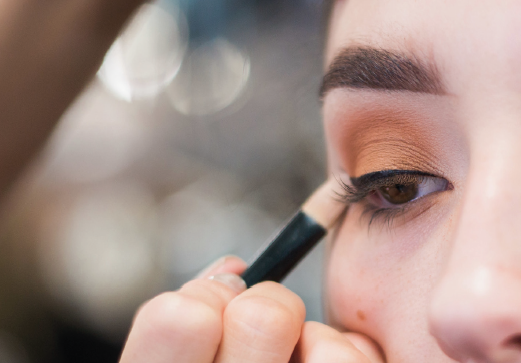 - Health & Social Care
- Hospitality & Culinary Arts / Bakery
- Media Make-Up
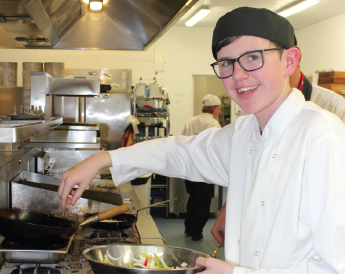 - Travel & Tourism
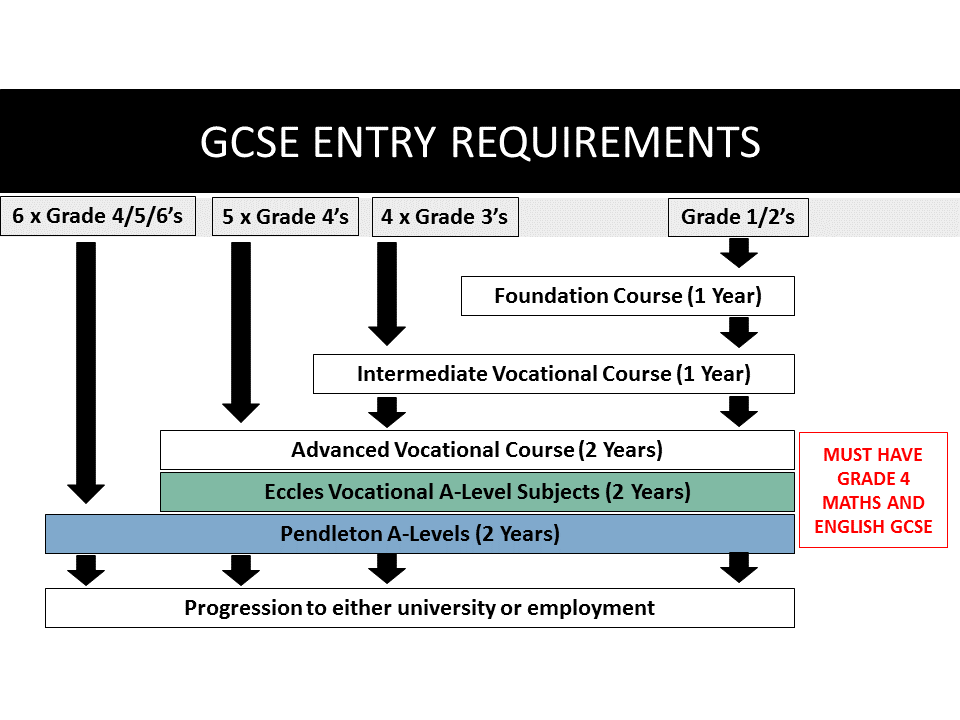 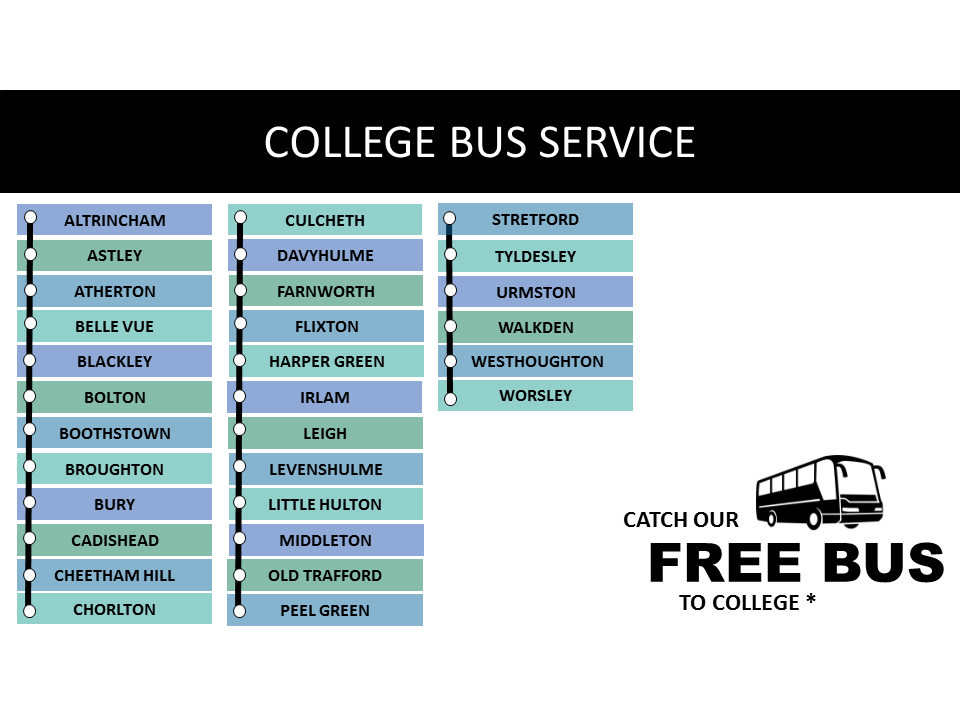 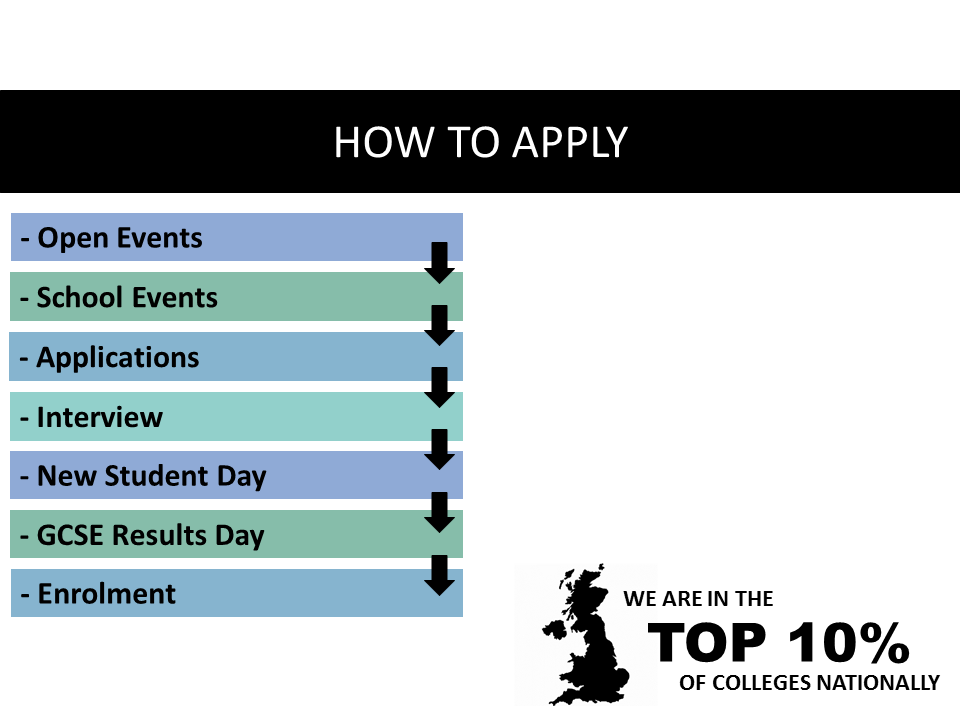 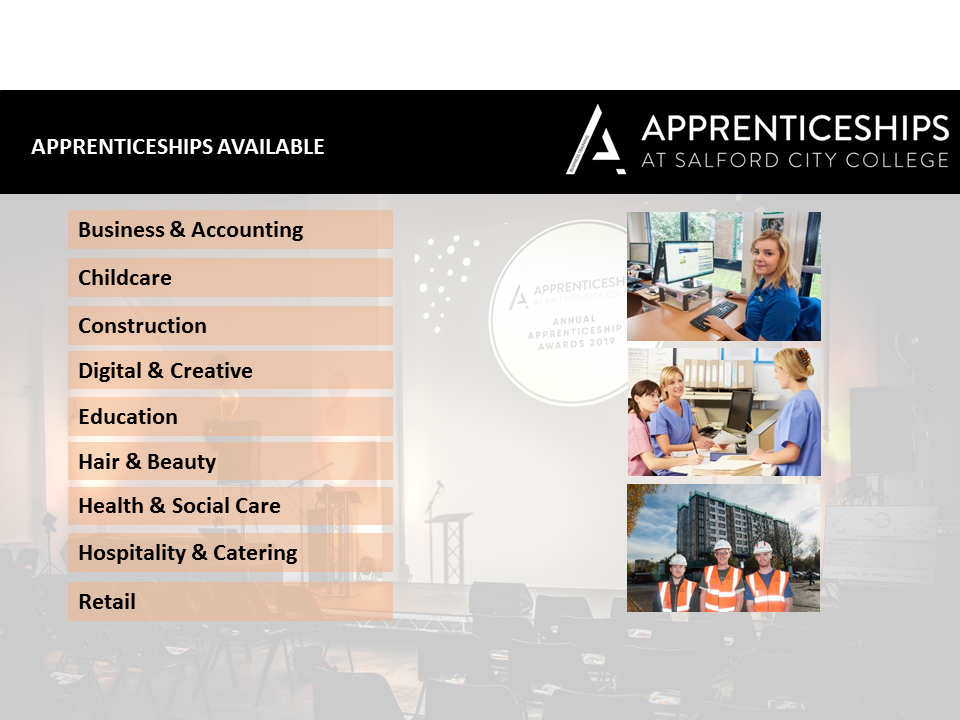